Cadence  VirtuosoCustom IC Design Using Cadence Tools
INTRODUCTION
Cadence design system provides high performance tools for analog/digital implementation, custom IC design, IC packaging & co-design and similar solution.

“Virtuoso analog implementation technology is the industry leader in its market segment. As such, it is a priority at  Cadence to continually enhance the Virtuoso suite and deliver the sophisticated technology and usability levels our customers ask for. Virtuoso offer greater capacity, performance, and usability to reduce overall design time while ensuring high-quality production of analog/mixed-signal ICs and SoCs.”
Introduction To Cadence Virtuoso
Cadence virtuoso tool is installed in the CentOS operating system . A pre-set working library has been created for quick access. Open terminal inside the directory  and type the following 
Csh(enter)
Source/cad/cshrc(enter)
Virtuoso(enter)
The Virtuoso tool will be opened. Go to the Library Manager for navigating the pre-installed directories and creating custom directory.
Pre-installed directories:
gpdk045/gpdk090/gpdk180/tsmc180 : core cell library
PDK : stander cell library
analogLIb : voltage/current/cap/res library
Create  a new Library:
 File/new library/<NAME>(press ok)
Attach to an existing library (e.g. gpdk180)(press ok) # A new library named NAME will be created
Create Library
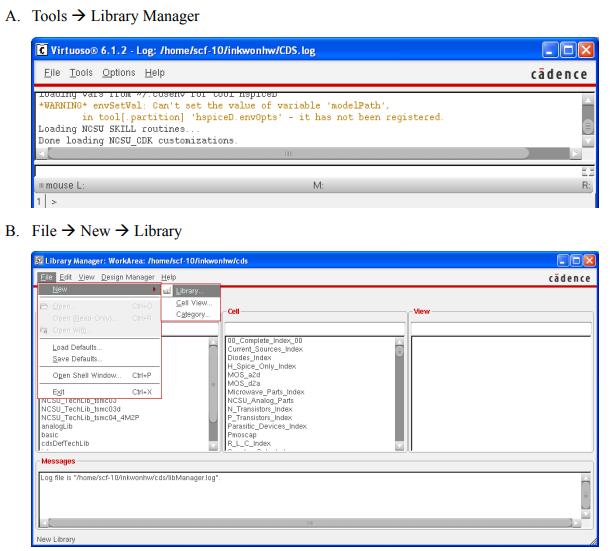 D.
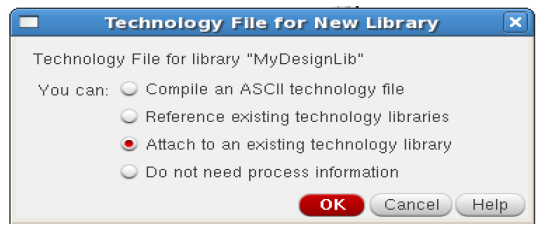 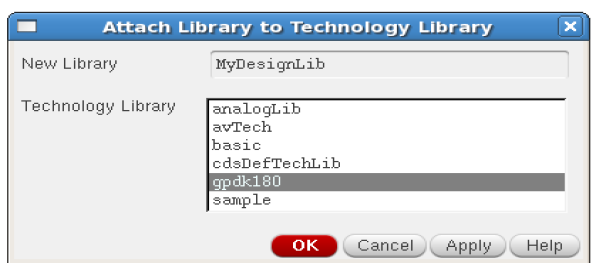 c.
E.
Overall Design Flow
Create a New Schematic
CREATE CELL VIEW:   select the library    File-New – Cell view(select the type as schematic) (press OK) .# A window with black background and white dots will open where the circuit is drawn
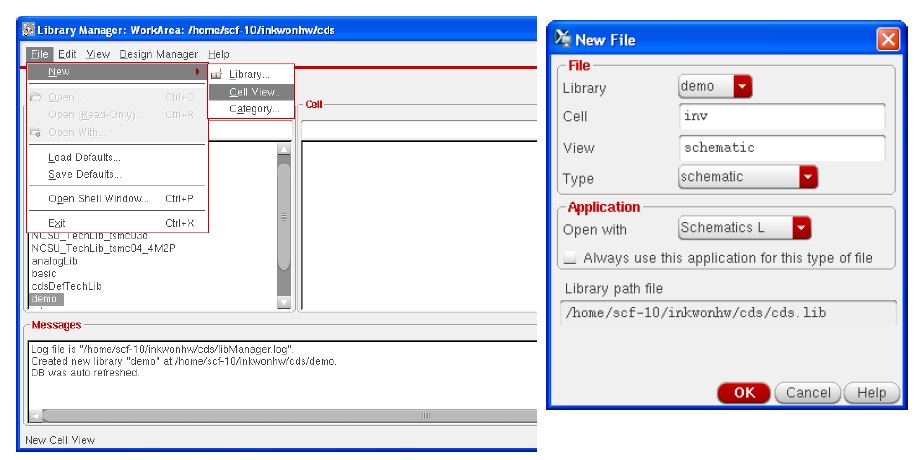 Draw a Schematic
ADD COMPONENTS: In the Inverter Schematic window Create-> Instance or press I then Add instance window will open, from where we can select the component.
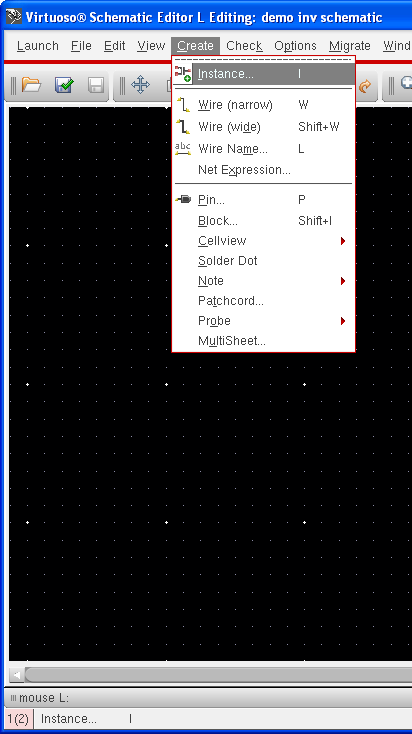 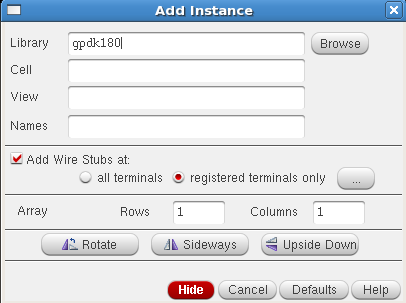 Draw a Schematic(Adding Components to schematic )
Click on Browse in Add instance window. This opens up a Library browser from which you can select components and the symbol view.
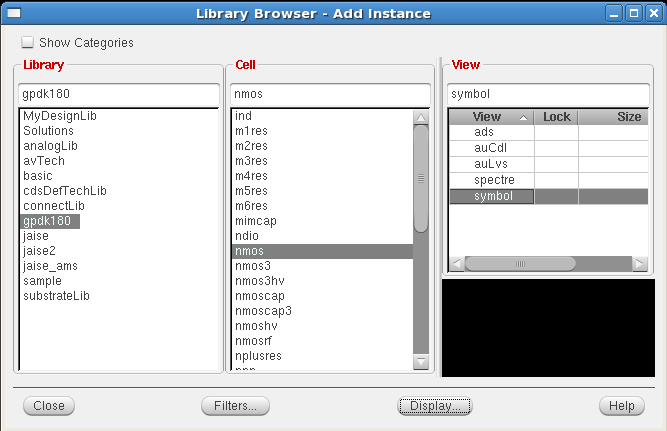 Adding Components to schematic
update the Library Name, Cell Name, and the property values given in the table on the next page as you place each component.
Instantiating the nmos symbol is shown below as an example.
After you complete the Add 
      Instance form, move your cursor 
       to the Schematic window and 
       left click to place a component. 
If you place a component with the
       wrong parameter values, use the 
      Edit— Properties— Objects command 
      to change the parameters (for edit
select the component  press Q  )
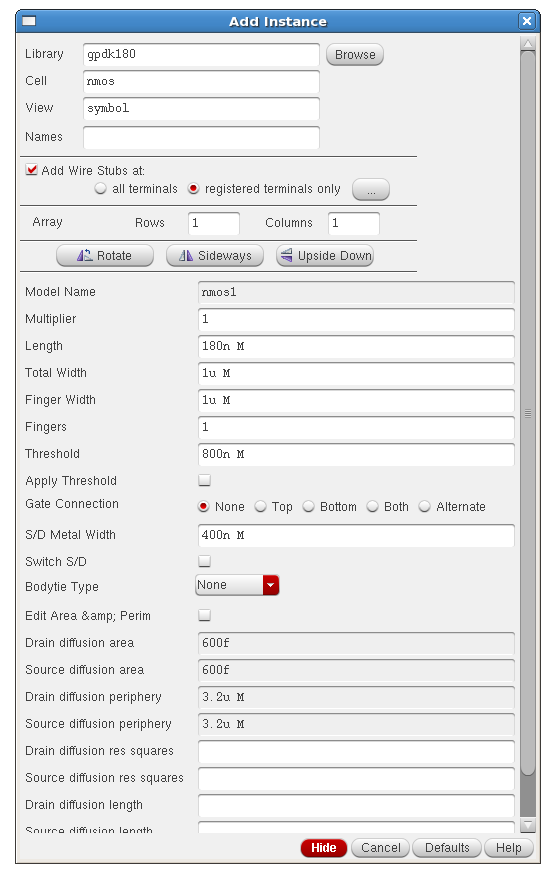 Draw a Schematic
After you complete the Add  Instance form, move your cursor  to the Schematic window and  left click to place a component. The component is placed as shown below
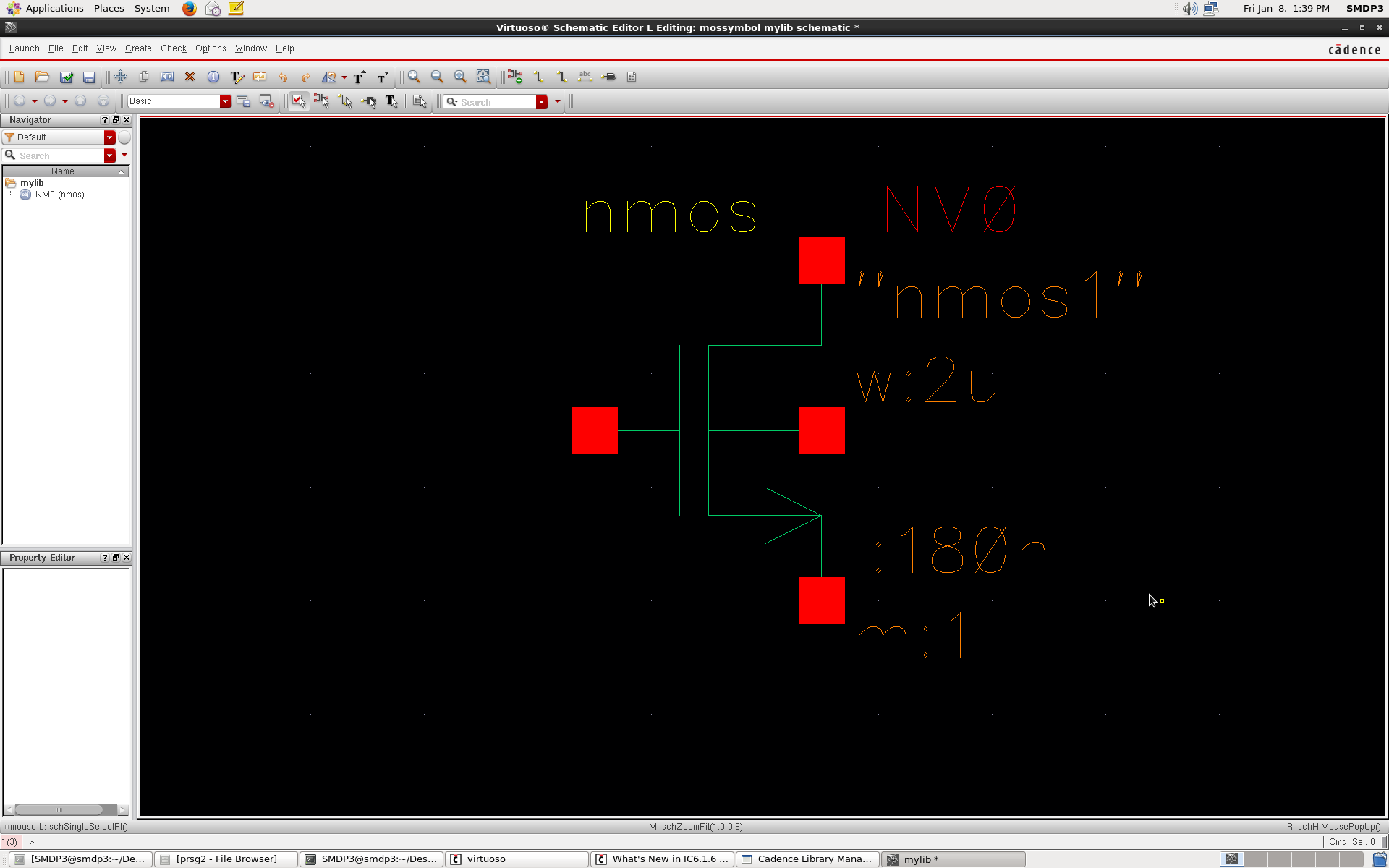 Draw a Schematic
ADD WIRES: Create-> Wire or press W and join the nodes to be connected.
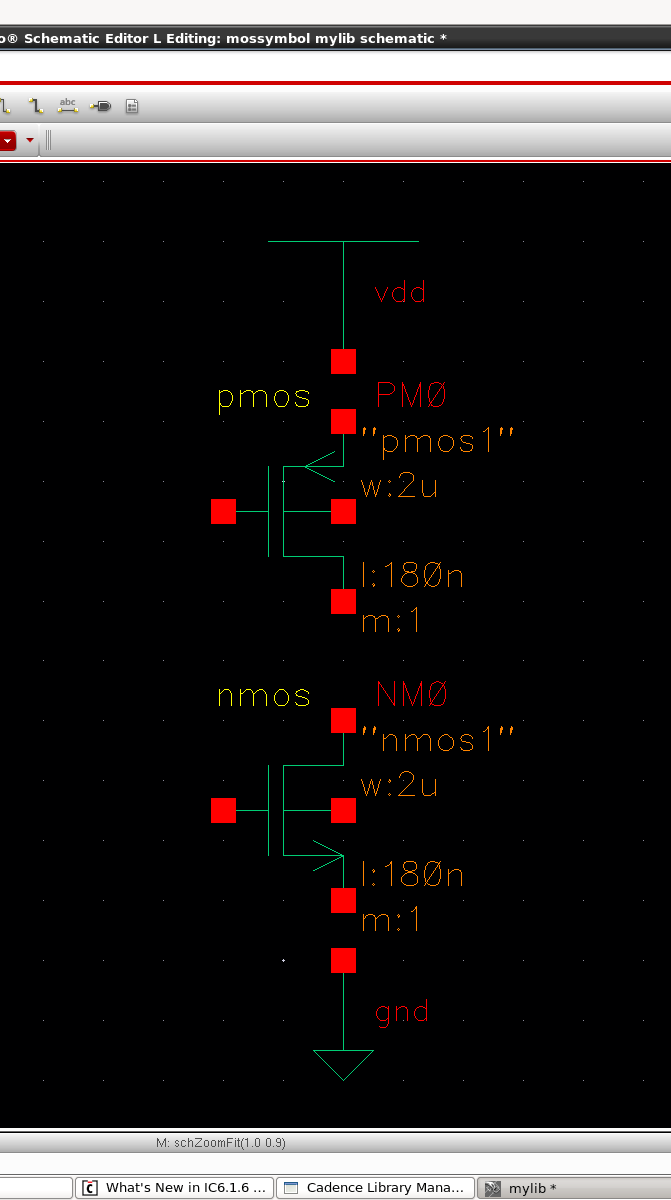 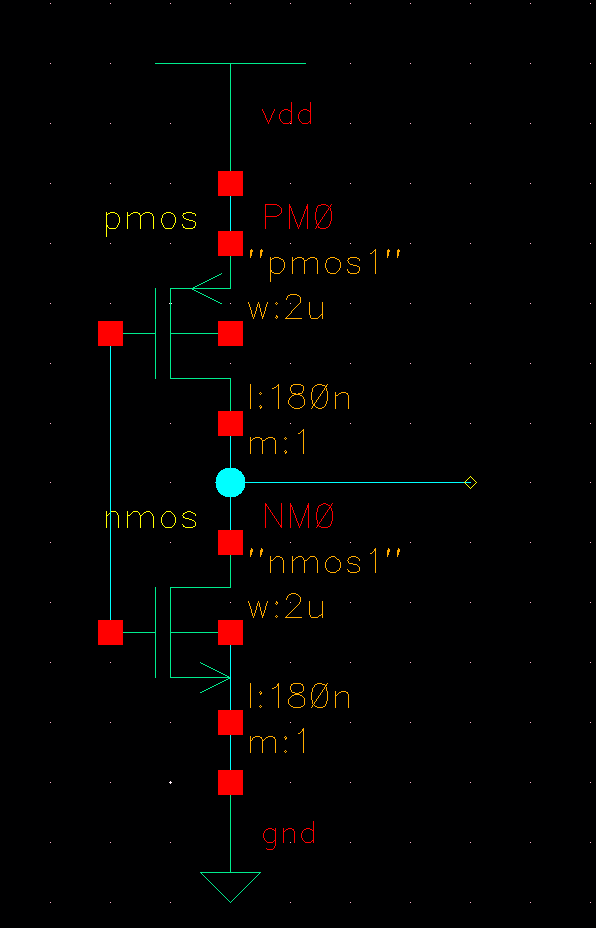 Draw a Schematic
ADD PINS: Create-> Pin or press P, select the type of pins to be used and place them as required.
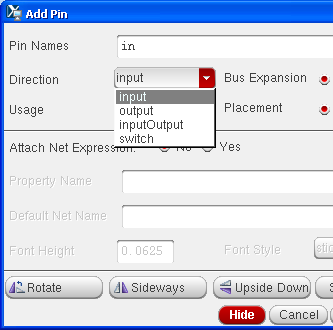 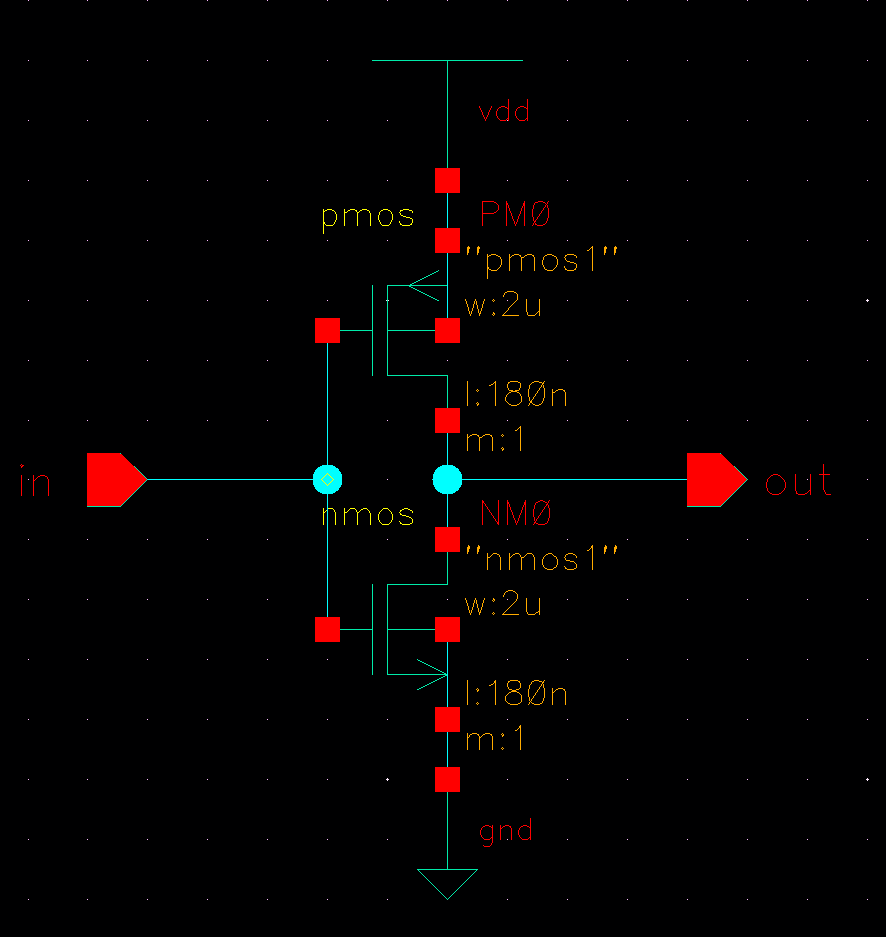 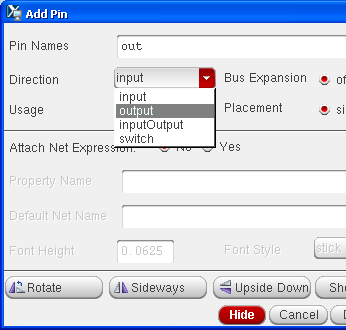 Check and Save
Click the Check and Save icon in the schematic editor window.
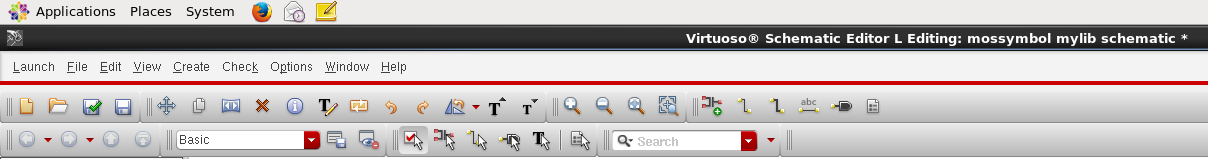 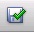 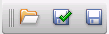 Symbol Creation
CREATE SYMBOL: Create -> Cell View -> From Cell View. A From Cell View window opens for symbol creation. Click OK. The Symbol Generation options window opens, where pins are to be arranged. Click OK.
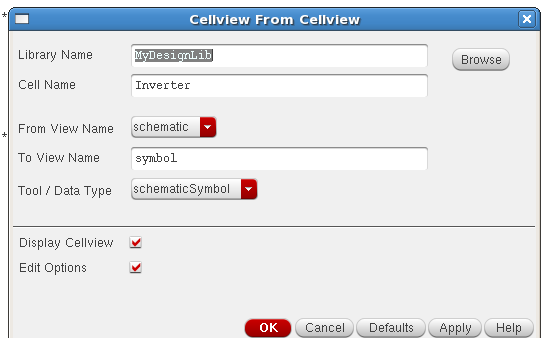 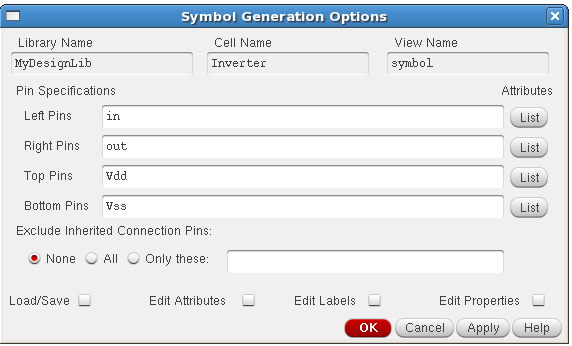 Symbol Creation
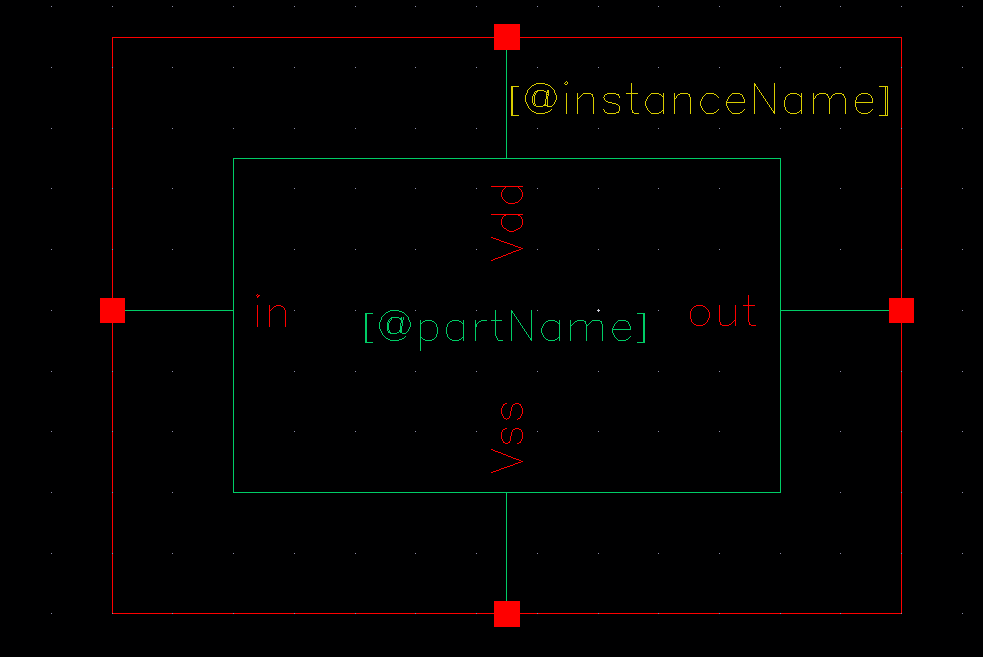 After the Symbol Generation options window closes, a new window displays with an automatically created Inverter symbol as shown.
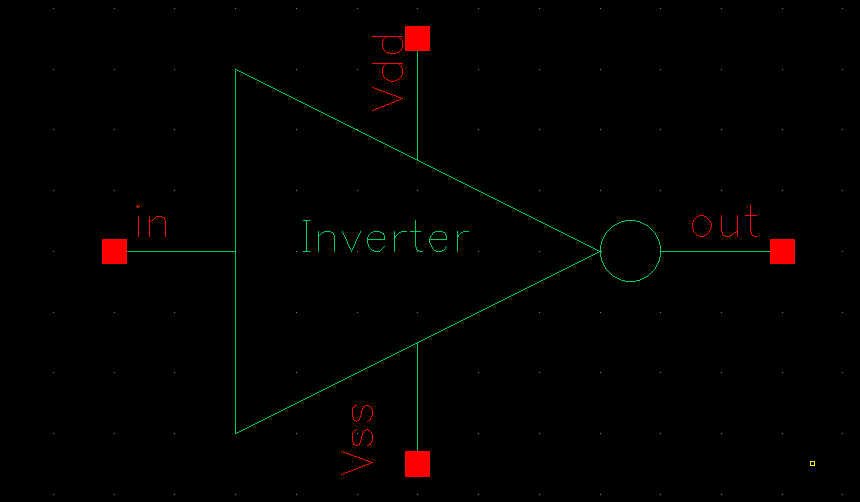 Modify the inverter symbol to look like an Inverter gate symbol using the option Create -> Shape (as available in the window like circle, polygon, etc).
Test Circuit Creation
CREATE TEST CIRCUIT: Select the library. File-> New–> Cell view(select the type as schematic) (press OK).
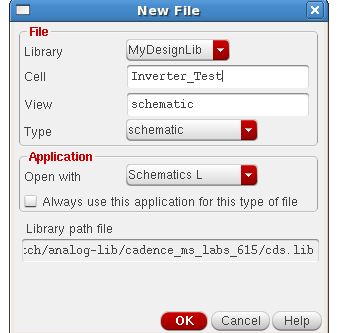 Test Circuit Design
CREATE TEST DESIGN: Design the test circuit for the inverter by calling the inverter symbol created in the same process as the components were called.
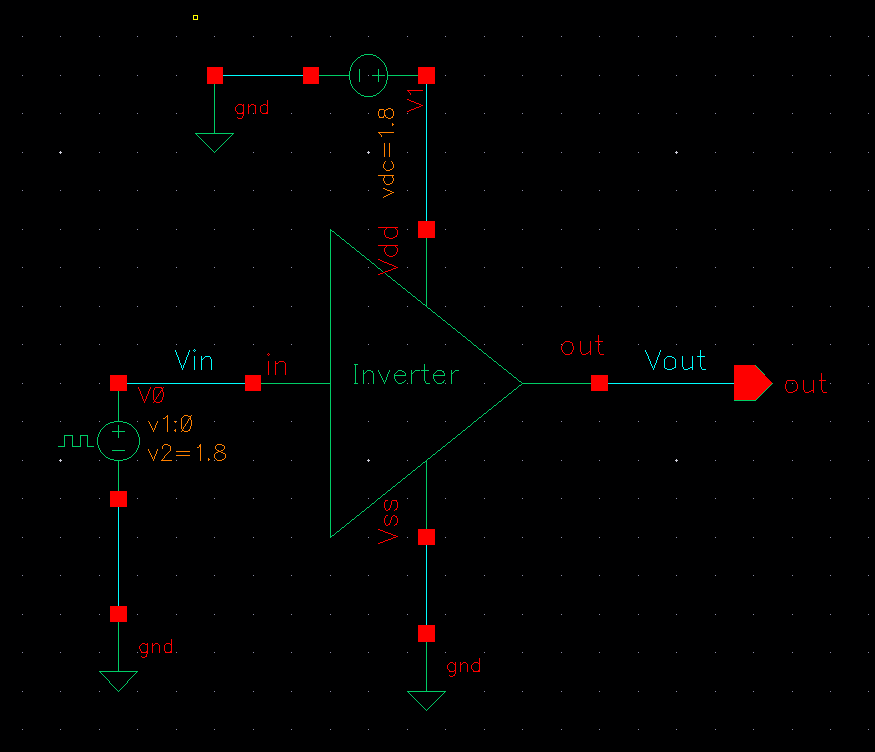 Simulation
SIMULATION: In the Inverter Test schematic window, click Launch–> ADE L. The Virtuoso Analog Design Environment (ADE) simulation window opens.
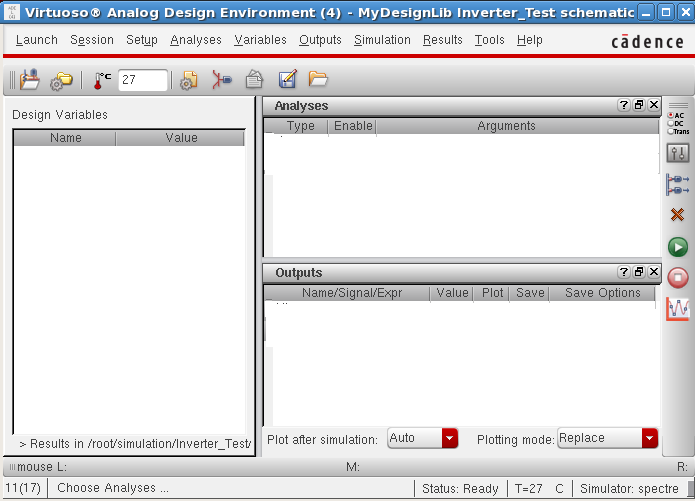 Transient Analysis
TRANSIENT ANALYSIS: In ADE window, Analysis-> Choose Analysis to setup analysis. In the Analysis section, select tran, set stop time to 200ns, Click on the moderate and Enabled buttons at the bottom, and then click Apply.
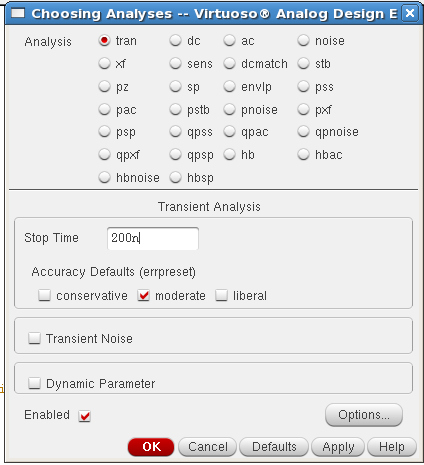 DC Analysis
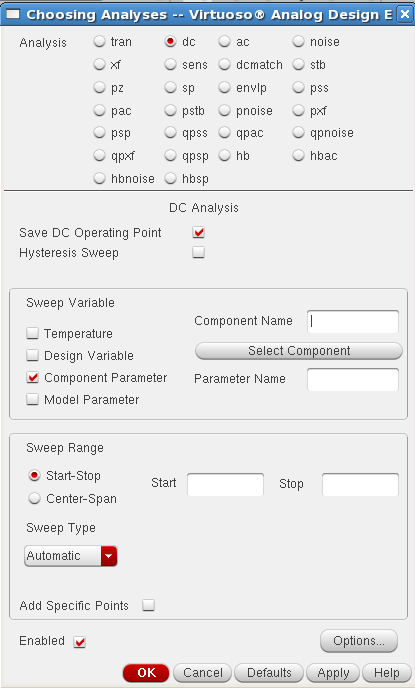 DC ANALYSIS: In ADE window, Analysis-> Choose Analysis to setup analysis. In the Analysis section, select dc, turn on Save DC Operating Point, turn on the Component Parameter, and Click the Select Component.
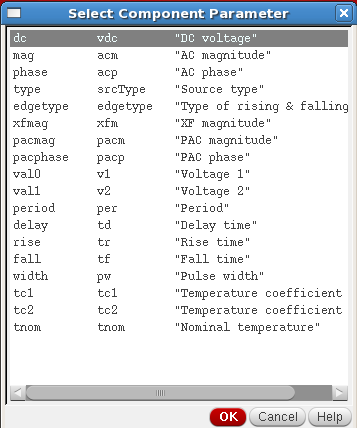 Select input signal vpulse source in the test schematic window.
Select DC Voltage in the “Select Component Parameter window and click OK.
DC Analysis
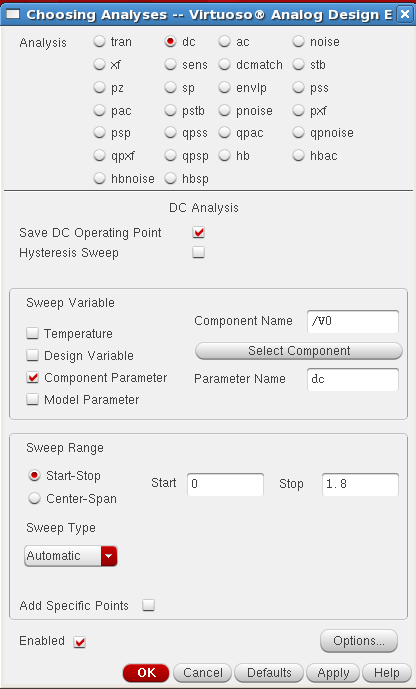 In the analysis form, enter start and stop voltages as 0 to 1.8 respectively.
Check the enable button and then click Apply.
Click OK in the Choosing Analysis Form.
Setting Output Variables
SETTING OUTPUT VARIABLES: In ADE window, Outputs –> To be plotted –> Select on Schematic. 
After setting the transient and DC analysis and also the signals for wave plotting, the ADE L window will look like the figure below.
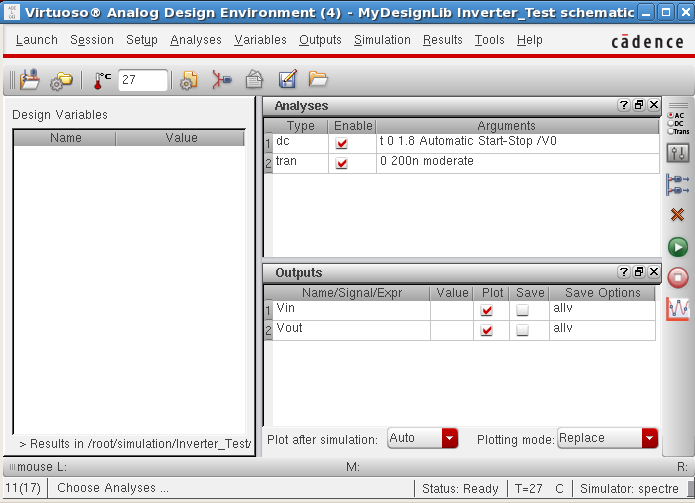 Running Simulation
RUNNING SIMULATION: In ADE window, Simulation –> Netlist and Run or click 
This will create the netlist as well as run the simulation.
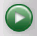 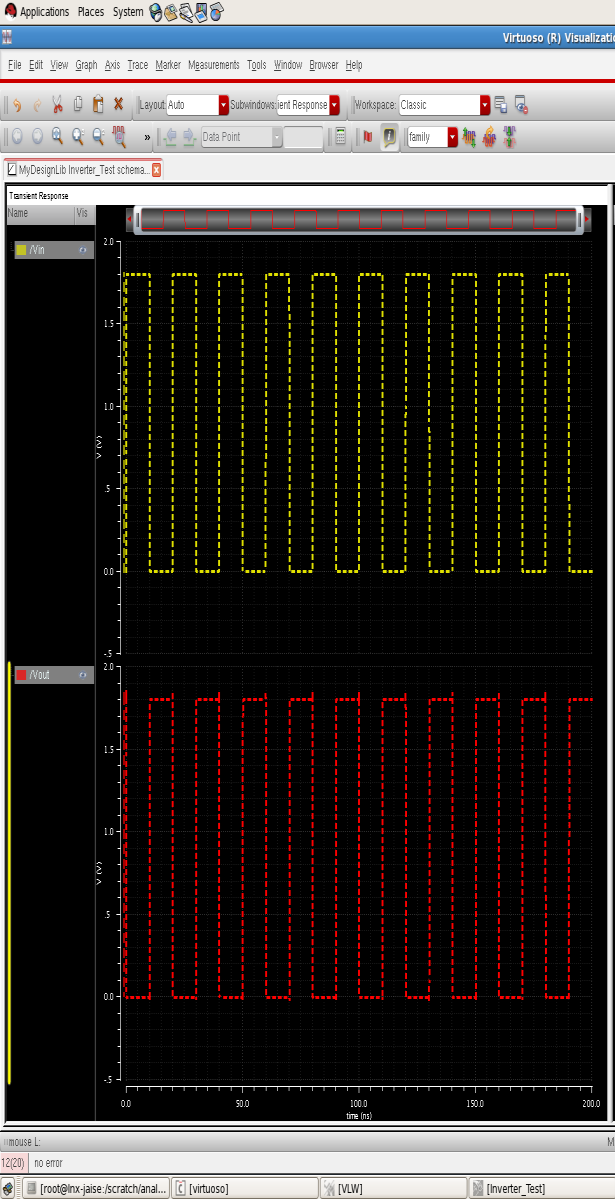 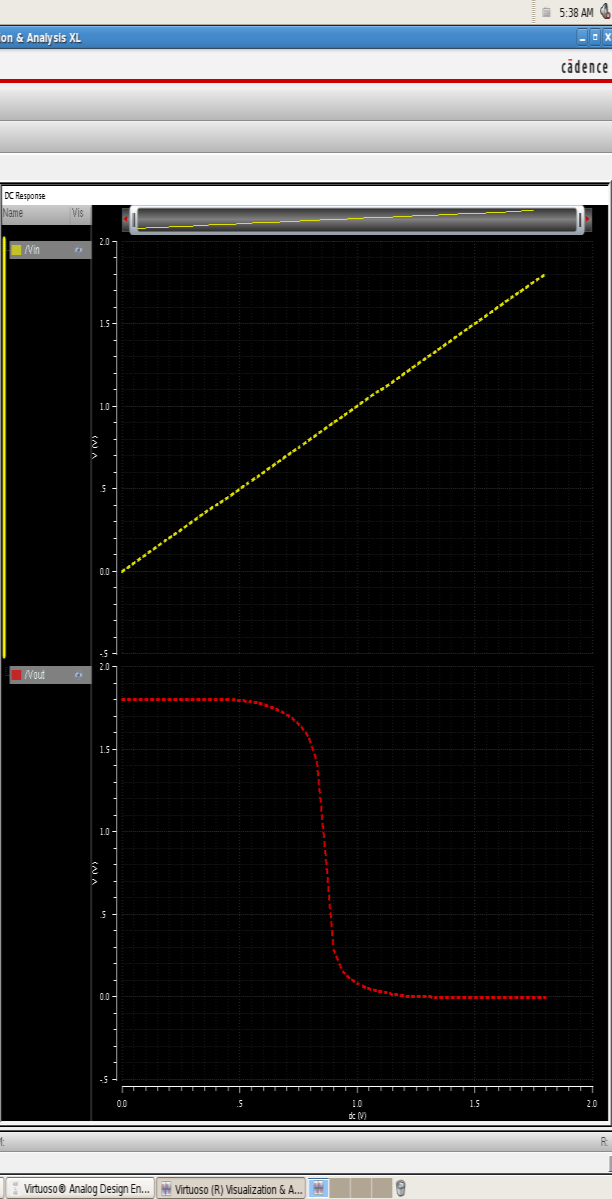 The above graphs depict the transient and DC analyses outputs. The DC analysis graph shows the output value for an input sweep range of 1 to 1.8V.
Parametric Analysis
PARAMETRIC ANALYSIS: In the Simulation window, Tools—> Parametric Analysis. The Parametric Analysis form opens. 
In the Parametric Analysis window, double click on the Add Variable field to select the parameter. Change the Range Type, Step Mode and Total Steps fields in the Parametric Analysis form.
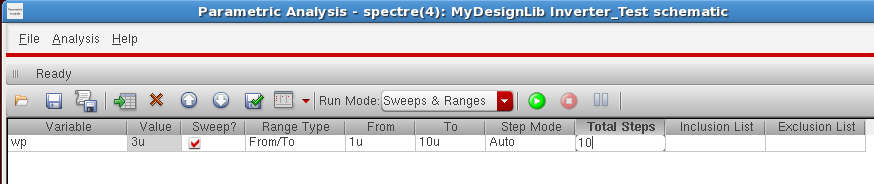 Device Sizing:  Size variation test help to determine  the optimized  transistor size. DC analysis on a inverter is carried out for testing the performance at various pull up transistor size
Parametric Analysis
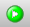 Analysis—>Start Selected or click          Run Selected Sweeps icon in the Parametric Analysis window.
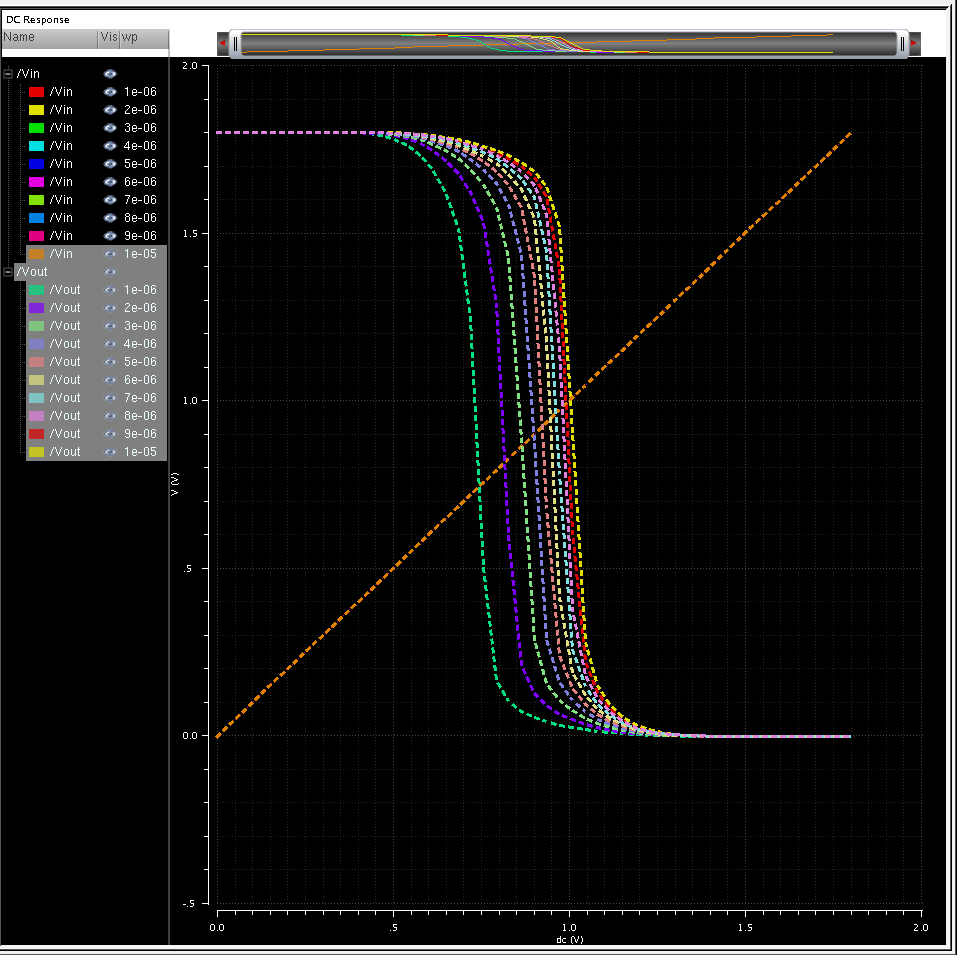 Output waveform of Inverter at various pull-up transistor size.
From this analysis  the optimum device size for best result can be chosen.
Inherited designs
Semi custom design approach is necessary for a short term project. Many optimised designs can be used with this new design line a controller or filter.
Standard cells can also be used with core cells and the complete  design can be fabricated successfully. The section below shows steps on designing a cell that uses both core cells and the earlier made designs.
Inherited designs
PFD(Phase Frequency Detector) Schematic using pre-made Inverter & Nand symbol
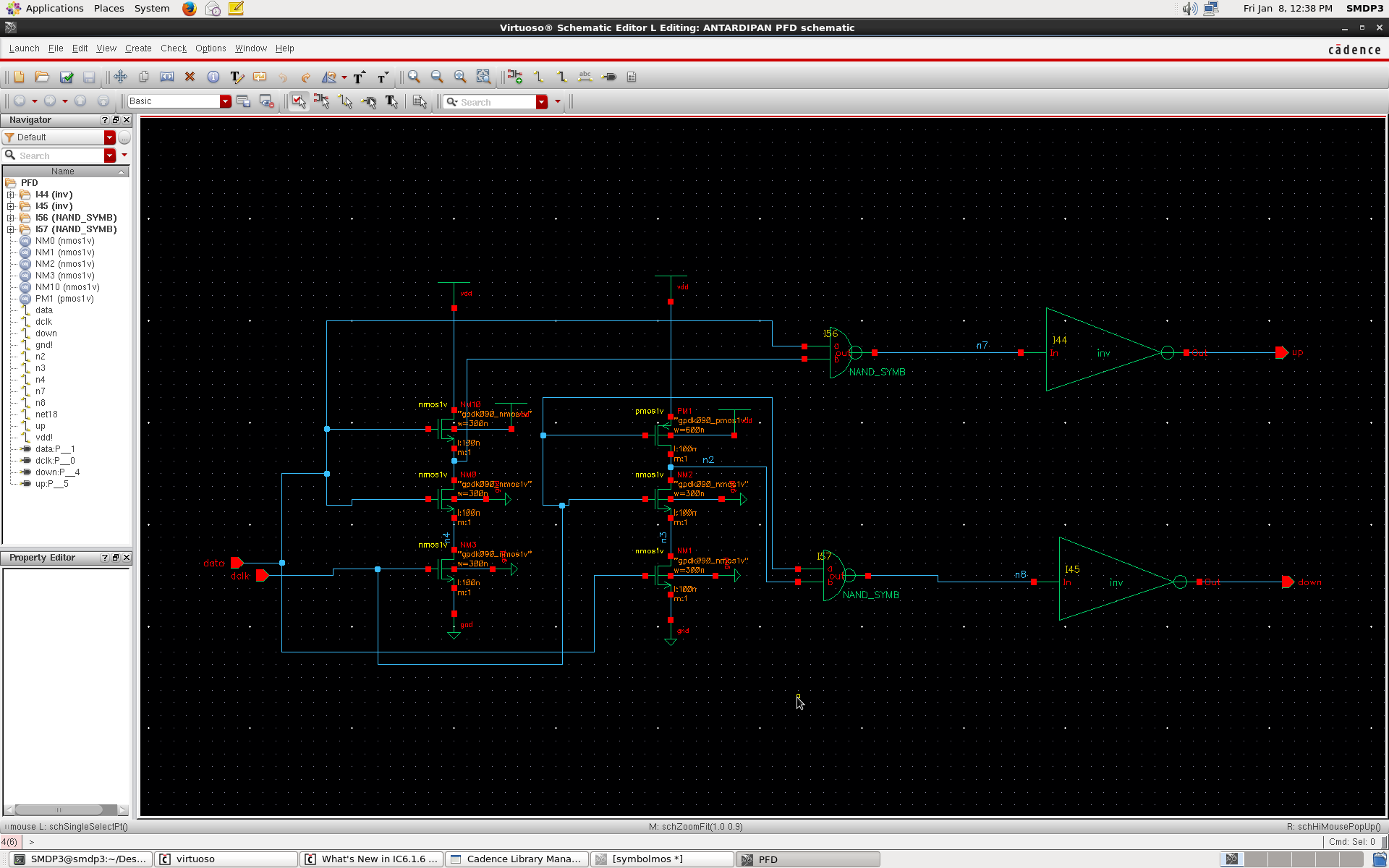 PFD Schematic Output
Output waveform of PFD
Creating Layout
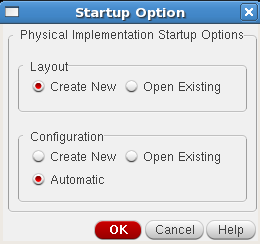 From the Inverter schematic window menu execute Launch – Layout XL. A “Startup Option” form appears 
Select Create New option and click OK
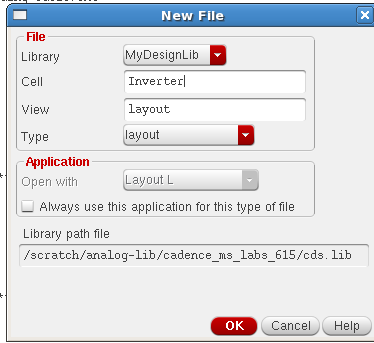 A ―New File‖ form appears, Check the Library (MyDesignLib), Cell name (Inverter) and View name (layout 
Click OK from the ―New File‖ Window. LSW (Layer Select Window) and a blank layout window appear along with schematic window
Adding Components to Layout
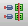 Execute Connectivity – Generate – All from Source or click the icon            in the ―Layout Editor window”, Generate Layout form appears. Click OK which imports the schematic components in to the Layout window automatically .
The table provide bellow quick access keys and their function in the layout
Layout
move a device to get the connectivity information, which shows the guide lines (or flight lines) for the inter connections of the components.
From the layout window execute Create – Shape – Path or Create wire or click     or Create – Shape – Rectangle (for vdd and gnd bar) and select the appropriate Layers from the LSW window and Vias for making the inter connections
We will use the contacts or vias to make connections between two different layers
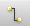 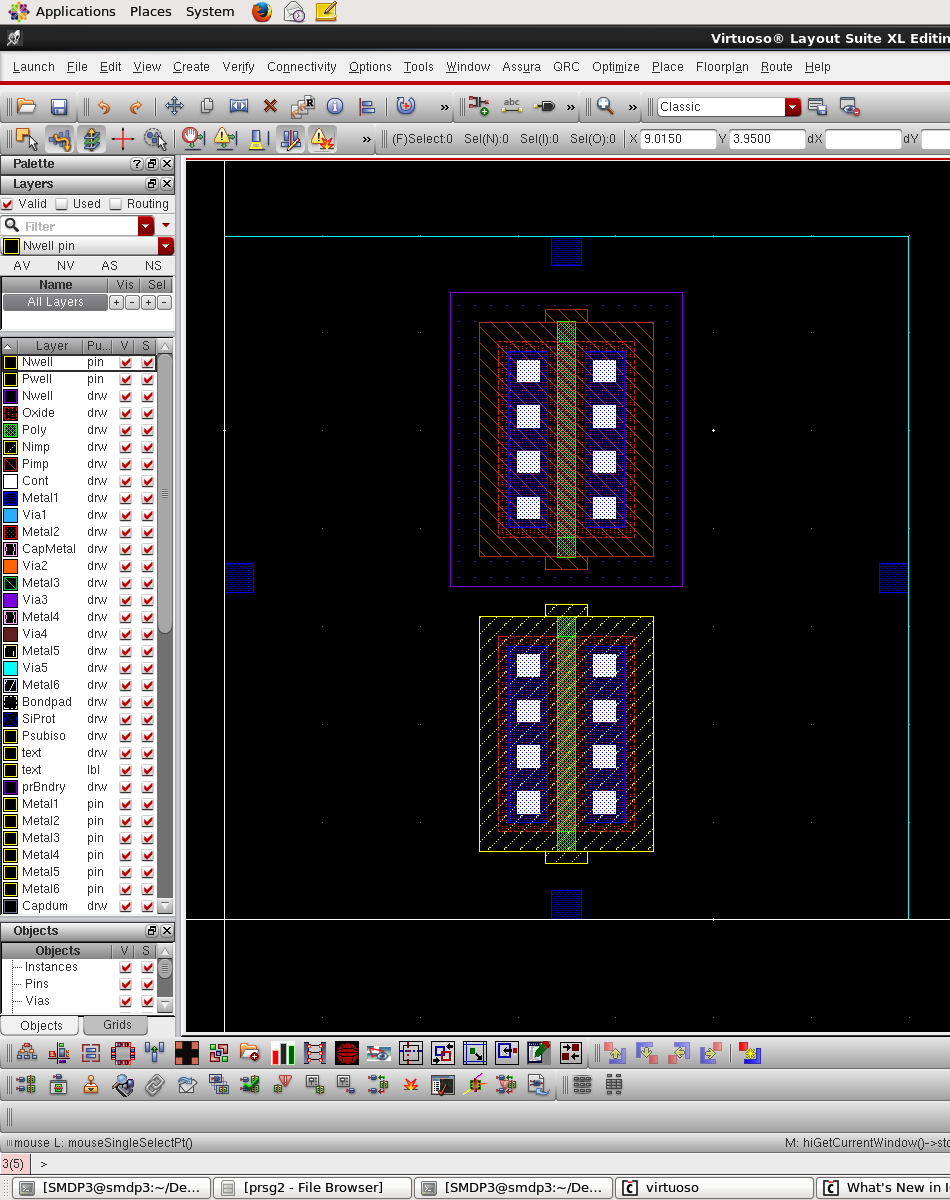 Saving the Layout design
Final Inverter layout should appear as below
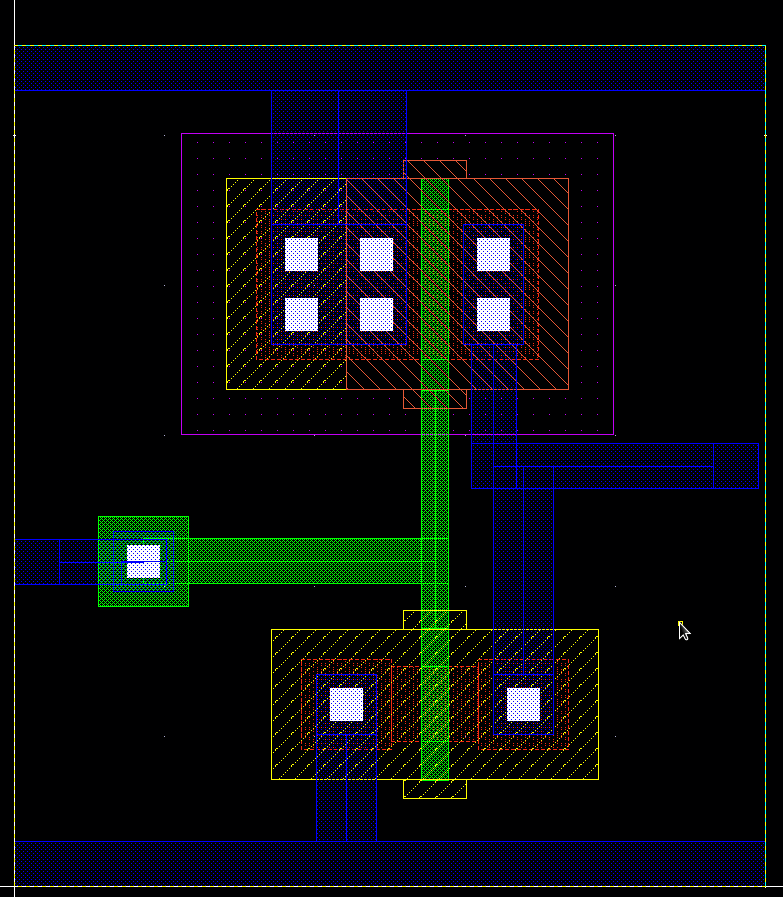 Physical Verification
Here we check whether our design obeys the design rules
Running a DRC: Select Assura - Run DRC from layout window. The DRC form appears. The Library and Cell name are taken from the current design window, but rule file may be missing. Select the Technology as gpdk180. This automatically loads the rule file
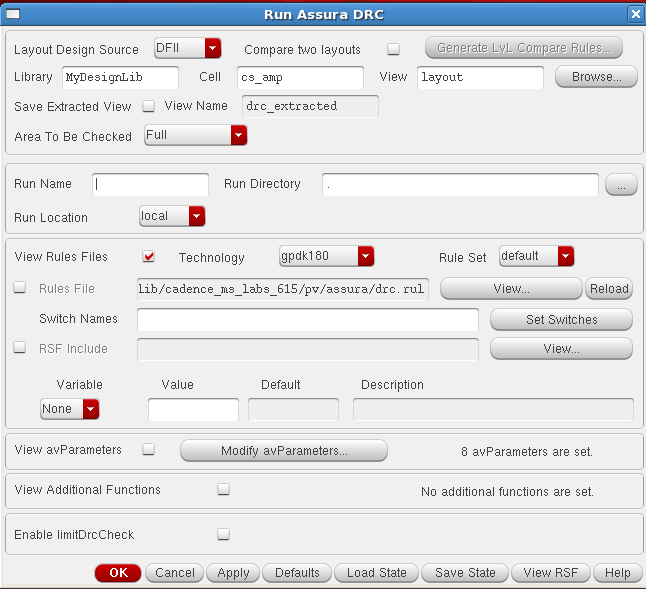 When DRC finishes, If there are no errors in the layout then a dialog box appears with No DRC errors found written in it, click on close to terminate the DRC run
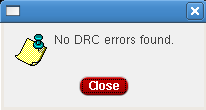 Assura LVS
In this section we will perform the LVS check that will compare the schematic netlist and the layout netlist
Running LVS: Select Assura – Run LVS from the layout window. The ―”Run Assura LVS” form appears. It will automatically load both the schematic and layout view of the cell
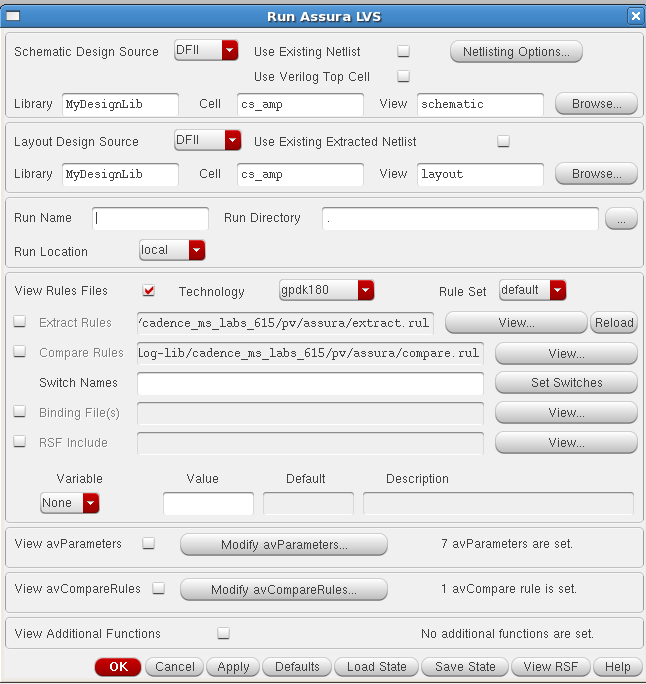 Once the LVS is completed, a window informs that the LVS completed successfully and asks if you want to see the results of this run. Click Yes in the window.
If the schematic and layout matches completely, you will get a window displaying Schematic and Layout Match. Close the window to terminate the LVS run
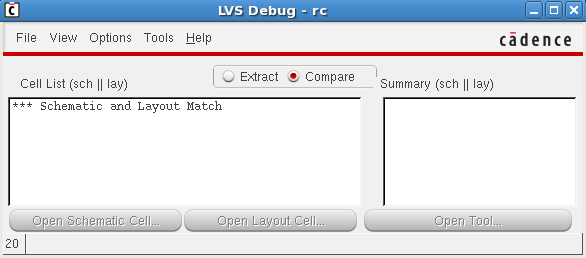 Assura RCX
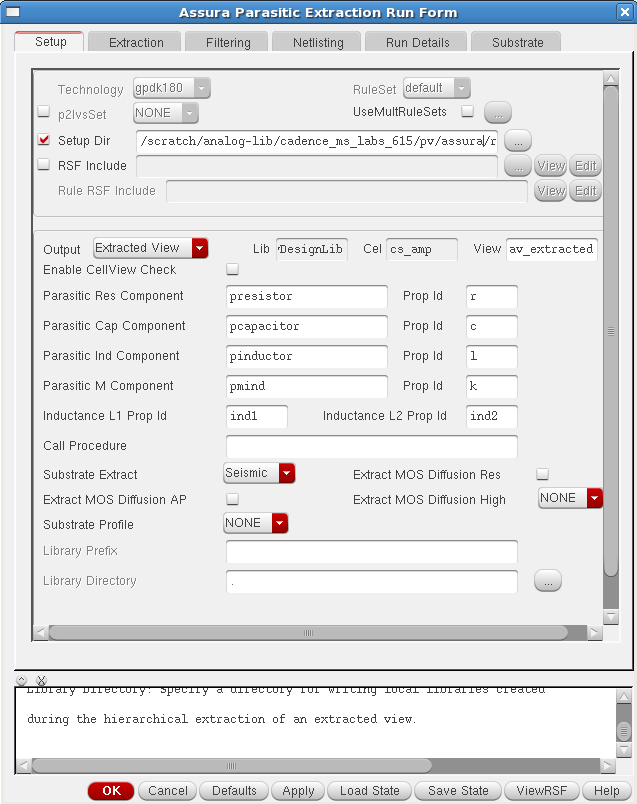 In this section we will extract the RC values from the layout and perform analog circuit simulation on the designs extracted with RCX. Before using RCX to extract parasitic devices for simulation, the layout should match with schematic completely to ensure that all parasites will be backannoted to the correct schematic nets.
Running RCX: From the layout window execute Assura – Run RCX 
Change the following in the “Assura parasitic extraction run form‖. Select Output type under Setup tab as Extracted View.
Parasitic Extraction
In the Extraction tab of the form, choose Extraction type, Cap Coupling Mode and specify the Reference node for extraction.
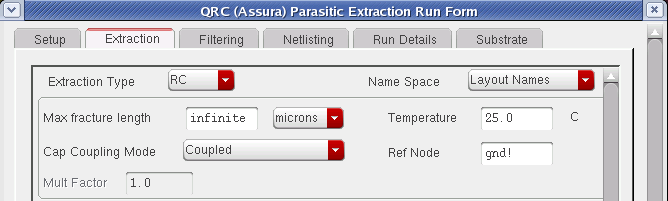 In the Filtering tab of the form, Enter Power Nets as vdd!, vss! and Enter Ground Nets as gnd!
av_extracted
When RCX completes, a dialog box appears, informs you that Assura RCX run Completed successfully. Click on close to terminate the RCX run.
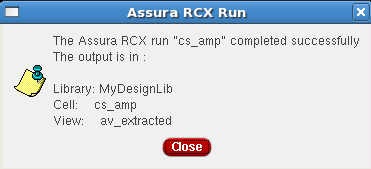 Configuring Layout
The layout must be configure before being put on test. The layout once corrected from all the design rule errors, a LVS test is performed for the cell. The chance of  getting the error become minimum when the layout is generated from the connectivity window. The parasitic extraction is carried out next and the excreted layout is saved for the testing purpose.
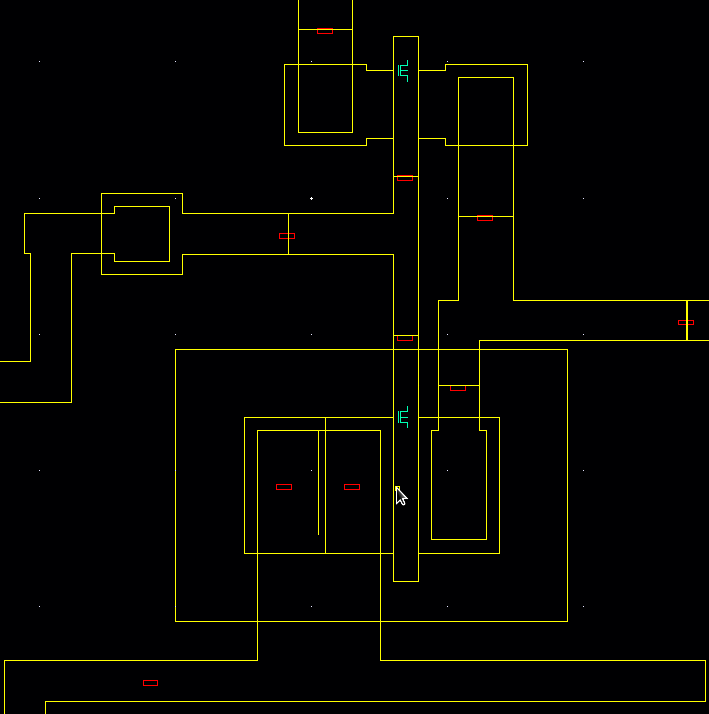 Fig. shown av_extracted view of the layout
Press shift-f to view values of the extracted resistance and capacitance in the av_extracted view
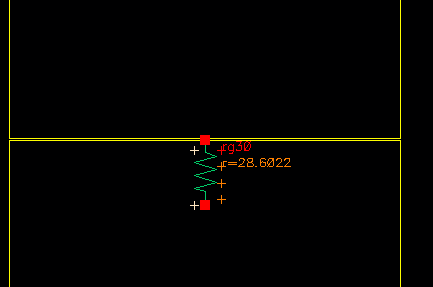 Creating the Configuration View
In the CIW or Library Manager, execute File – New – Cell view
In the Create New file form, set the following:
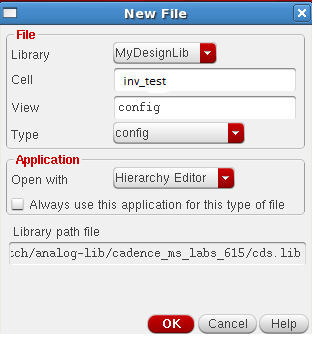 Click OK in “New File” form. The “Hierarchy Editor” form opens and a “New Configuration” form opens in front of it.
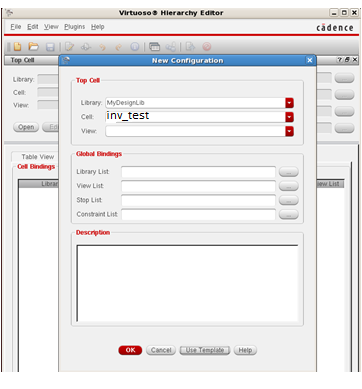 Creating the Configuration View
Click Use template at the bottom of the New Configuration form and select Spectre in the cyclic field and click OK
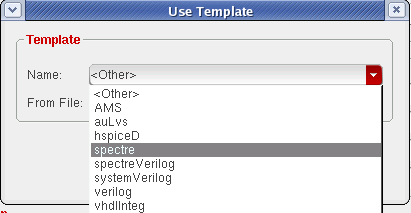 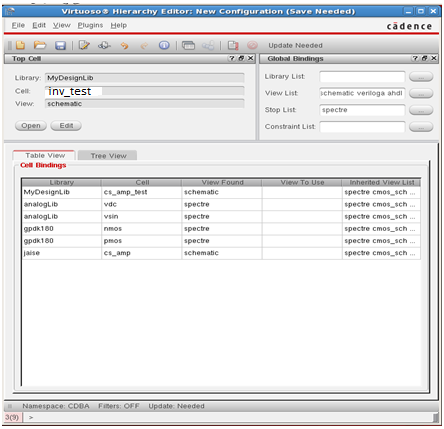 Change the Top Cell - View to schematic and remove the default entry from the Library List field and Click OK in the New Configuration form.
The hierarchy editor displays the hierarchy for this design using table format
Creating the Configuration View
Click the Tree View tab. The design hierarchy changes to tree format. The form should look like this
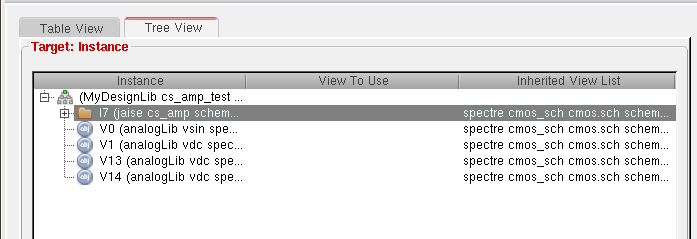 Choose the inv schematic folder icon and right click, a set of option arises, click on Set Instance View and choose av_extracted
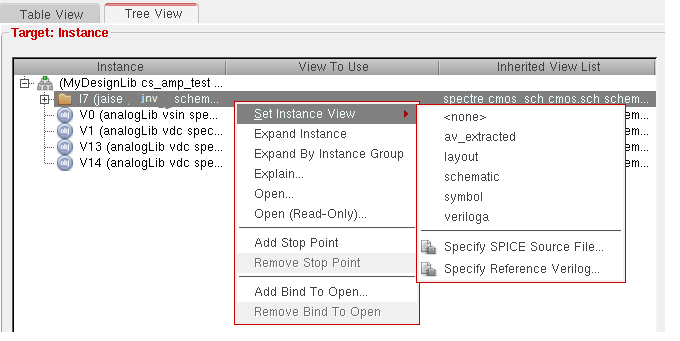 Save the current configuration   and Close the Hierarchy Editor window. Execute File – Close Window.
Post layout simulation
In the library Manager window, select the following
                                            Library                MyDesignLib
                                                Cell                Inv_test
Double click on config under View
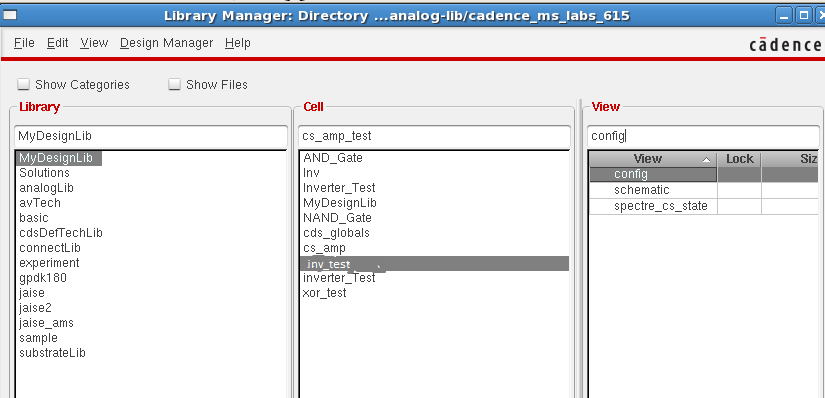 Post layout simulation
A new ―Open Configuration or Top CellView‖ form appears. Choose yes in both the cyclic fields and click OK
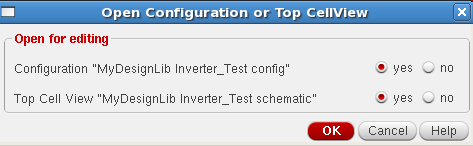 Simulation of config view with Spectre
Execute Launch – ADE L from the schematic window
 follow the same procedure for running the simulation
 Click Netlist and Run icon to start the simulation
The simulation takes a few seconds and then waveform window appears
Design notes
Use array structure for initial routing(horizontal 1/2 metal layers, Vertical 1/2  metal layer)
Avoid longer routing (often suffer from charg coupling and slower)
The layout design can be optimized in the schematic design (proper cell placement)
Pin placement of sub-circuits is extremely important in large design
Avoid excess via creation(current conduction is poor in Vias)
Thank  you